الوحدة الثالثة
ابدأ البرمجة باستخدام سكراتش
أهداف التعلم
سنتعلم في هذه الوحدة:
استخدام التكرارات في سكراتش
إيقاف البرنامج مؤقتًا لفترة محددة
إضافة امتداد لوحة الألوان في سكراتش
إنشاء رسومات ثنائية الأبعاد باستخدام لينات سكراتش.
إنشاء طابع للكائن.
هل تتذكر سكراتش والقطة؟ في الدروس السابقة جعلنا القطة تتحرك وتصدر أصواتًا. في هذه الوحدة سنتعلم المزيد عن اللبنات ونجعل القطة ترسم أشكالا رائعة. تذكر أن معرفتك بالرياضيات وخيالك هما مفتاحا هذه الوحدة؟!
الأدوات
منصة سكراتش من معهد ماساتشوستش للتقنية (mt scratch).
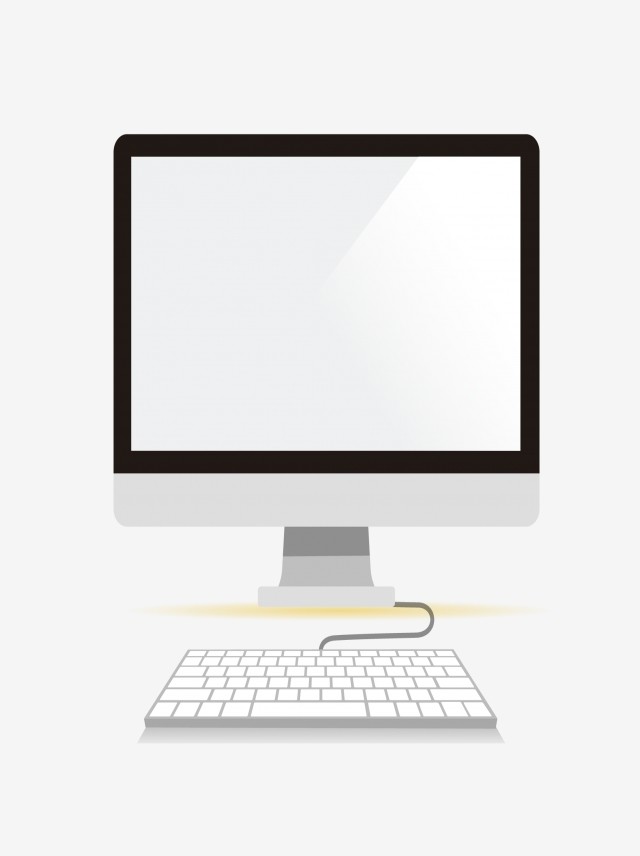 الدرس الأول
التكرارات في سكراتش (scratch)
تنفذ البرامج التي أنشأتها حتى الآن الأوامر بالتتابع واحدًا تلو الآخر، أحيانًا تطلب من الحاسب أن يكرر نفس الأوامر البرمجية عدة مرات. تسمح لنا التكرارات بإعادة تنفيذ نفس الأوامر بدلا من إعادة كتابتها وتكرارها، يدعم سكراتش ثلاثة أنواع من التكرارات: کرر، كرر باستمرار و كرر حتى، في هذا الدرس سوف تستخدم لينة كرر.
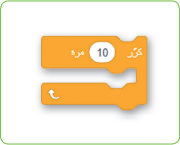 لبنة كرر
نستخدم هذا النوع من التكرارات عندما تريد تنفيذ مجموعة من الأوامر لعدد معين من المرات.
 يكون عدد التكرارات معروفًا من بداية البرمجة، القيمة الافتراضية للبنة كرر هي "10"، ويمكن العثور على لينة كرر في فئة لبنات التحكم.
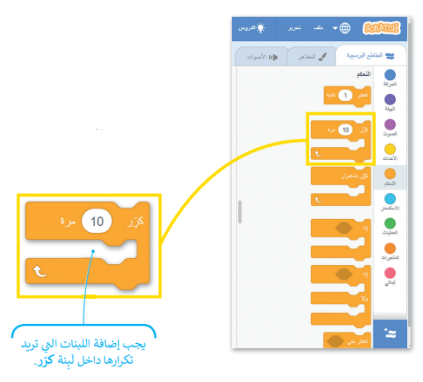 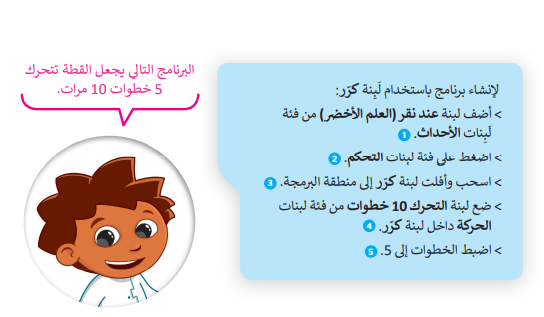 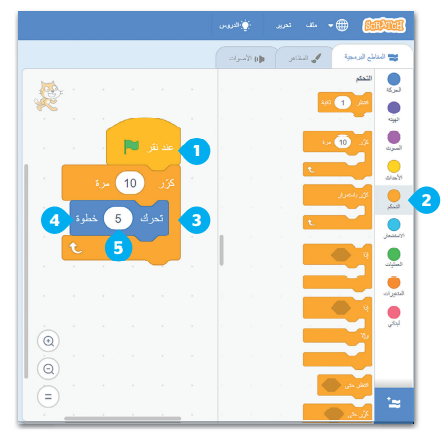 تلميح ذكي
يسقى التكرار المستخدم لعدد محدد من المرات؛ التكرار الثابت.
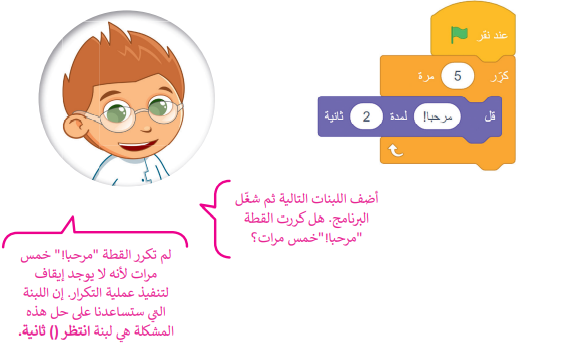 لبنة انتظر ( ) ثانية
توقف لبنة البرنامج عن العمل لمدة محدودة من الثوانيـ يمكنك العثور على لبنة انتظر ( ) ثانية في فئة لبنات التحكم.
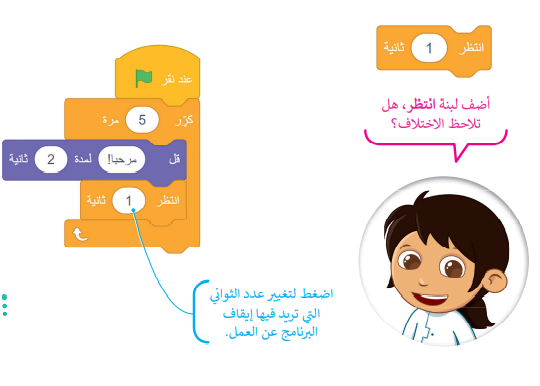 جمع اللبنات
سنتعلم كيفية جمع اللبنات التي تعلمناها حتى الآن من أجل إنشاء قصة صغيرة.
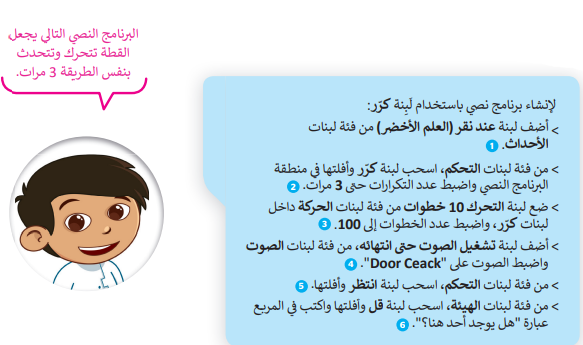 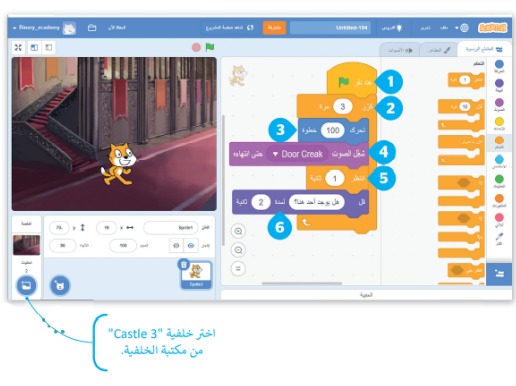 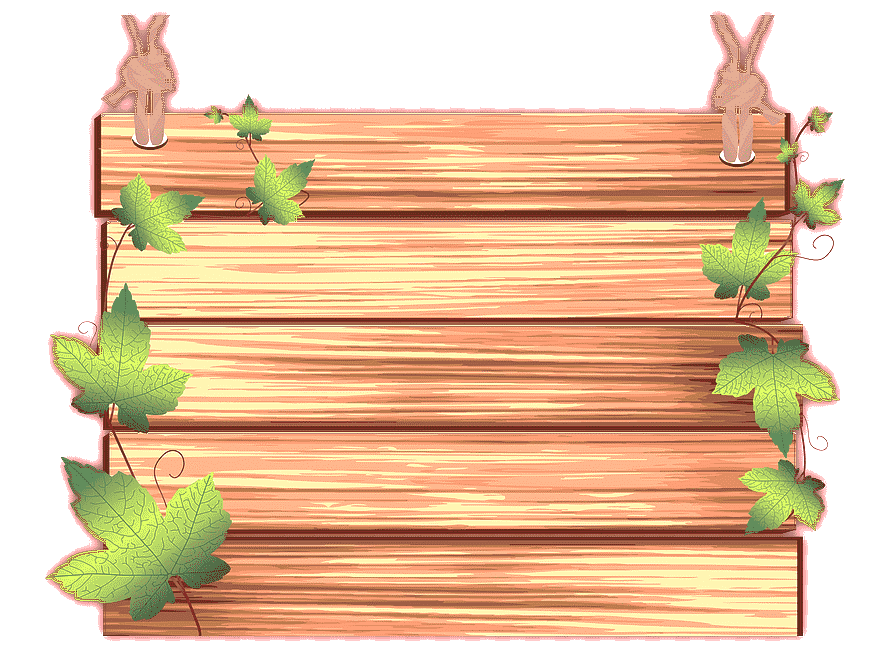 لنطبق معًا
تدريب 1
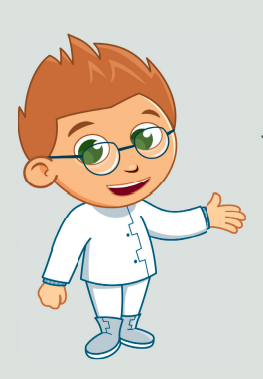 ضع الرقم المناسب في لبنة كرر، وذلك لجعل الكائن يصل لحافة المنصة.
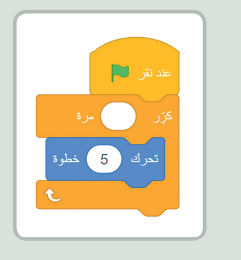 تدريب 2
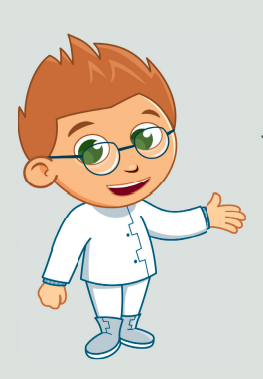 أنشئ مشروعًا جديدًا:
أضف الخلفية المناسبة.
ما اسم الخلفية؟
اسحب القطة إلى الجانب الأيمن من المنصة.
اجعل القطة تتحرك وتتكلم "5" مرات.
احفظ المشروع باسم: "قطة تمشي".
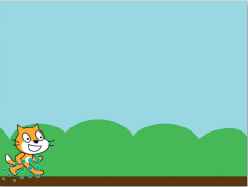 تدريب 3
نريد من خلال البرنامج التالي جعل الكائن يشكل مربعًا أثناء حركته إلا أن هناك خطأ ما في البرنامج، هل يمكنك العثور عليه وتصحيحه؟
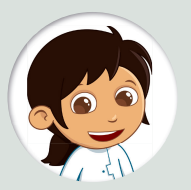 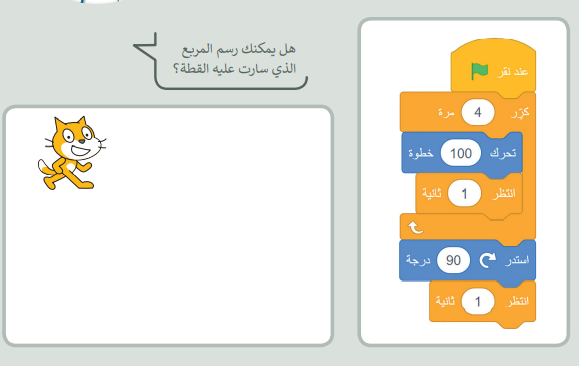 تدريب 4
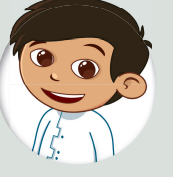 أنشئ مشروعًا جديدًا عن طريق البرنامج النصي يجعل القطة نكرر الأوامر التالية 6 مرات:
تقول "سأستدير إلى اليمن".
تستدير إلى اليمين.
تقول "سأستدير إلى اليسار".
تستدير إلى اليسار.
احفظ مشروعك باسم "كيفية الاستدارة".